Tjelesna i zdravstvena kultura, 4. razred srednje školePetanque
Videolekciju izradila: Anita Donđivić, profesor savjetnik                                  
Videolekcija je izrađena za potrebe rada u online nastavi i dijeljenje primjera dobre prakse
Odgojno-obrazovni ishodi:SŠ TZK G.A.4.1. Učenik primjenjuje kineziološka teorijska i motorička                       znanja.SŠ TZK G.C.4.1. Učenik prati osobna motorička postignuća.SŠ TZK G.D.4.2. Učenik planira i primjenjuje motoričke aktivnosti u                       prirodi usmjerene zdravomu načinu života.
Ishodi sata:
    - učenik prepoznaje i izvodi osnovne tehnike petanque
    - učenik prepoznaje osnovna pravila petanque
Upute za rad:
Ako vježbate u dvorani:
Kod bliskoga kontakta s učenicima potrebno je nositi masku (po potrebi i rukavice).​
Rekviziti se prije i nakon uporabe trebaju dezinficirati. 
Nakon aktivnosti treba oprati ruke.​

Ako vježbate kod kuće​:
prije vježbanja pripremite mjesto za rad
nosite odjeću i obuću koja je primjerena za vježbanje
pripremite bocu vode.
Što je petanque?
Petanque je vrsta boćarske igre. Korijeni joj potječu iz Francuske.
Prvi put se spominje početkom 20. stoljeća. 
Prvo Europsko prvenstvo je održano 1957. godine, a Svjetsko 1959. godine. Prvenstva se održavaju svake godine a na njima sudjeluju muške i ženske reprezentacije (seniorske i juniorske).
Petanque mogu igrati svi uzrasti – od najmlađih do najstarijih. Omiljena je igra djevojčica i dječaka, djevojaka i mladića, žena i muškaraca.
Uvodno-pripremni dio sata
Trčanje sa zadatcima:
niski skip
dječji poskok (suprotna ruka – suprotna noga)
bočno kretanje desnom i lijevom stranom
bočno kretanje križnim koracima desnom i lijevom stranom
trčanje s visokim podizanjem peta prema naprijed
trčanje unazad
sunožni poskoci.
Uvodno-pripremni dio sata
kruženja rukama suručno prema naprijed i natrag, ponoviti deset puta u svaku stranu
otkloni rukama suručno u desnu i lijevu stranu, ponoviti deset puta u svaku stranu
naizmjenično uzručenje i zaručenje rukama, ponoviti deset puta
kruženje podlakticama, ponoviti deset puta u svaku stranu
otkloni tijela u desnu i lijevu stranu s rukama iza glave, ponoviti deset puta u svaku stranu
pretklon tijela sa zasucima u desnu i lijevu stranu s rukama u uzručenju, ponoviti deset puta
Uvodno-pripremni dio sata
pretklon tijela s rukama do tla, ponoviti deset puta
dodirivanje desne noge lijevom rukom i obrnuto u pretklonu, ponoviti deset puta
pogrčeno kruženje koljenima ispred tijela, ponoviti deset puta sa svakom nogom (pet puta prema unutra i pet puta prema van)
čučanj – ruke idu iz uzručenja u zaručenje i natrag, ponoviti deset puta
čučanj – odnoženje desnom nogom, čučanj – odnoženje lijevom nogom, ponoviti pet puta sa svakom nogom
Središnji dio sata - kako se igra petanque
Petanque je sport u kojem dvije ekipe igraju jedna protiv druge.
Igra se u trojkama, u paru i pojedinačno.  Ako se igra u trojkama svaki igrač ima dvije boće a ako se igra u paru ili pojedinačno svaki igrač ima tri boće.
Igra se na bilo kakvoj podlozi. Dimenzije terena su, u pravilu, širine 4 metra i duljine 15 metara (može biti i drugačije).
Cilj igre je smjestiti što više svojih boća bliže bulinu koji se na početku igre baca.
Središnji dio sata
Igrač stoji u krugu i baca bulina na udaljenost 4-10 
   metara od kruga u kojem stoji.
Zatim baca prvu boću pokušavajući je smjestiti što bliže
     bulinu.
Slijedi igrač druge ekipe koji baca boću i pokušava biti
   precizniji (bliži bulinu) nego protivnički igrač.
Dalje igra uvijek ona ekipa koja nije bliže bulinu. Kad
   lošija ekipa izbaci sve boće, onda igra bolja ekipa.
Bolja ekipa na kraju igre dobiva onoliko bodova koliko 
   boća ima bliže bulinu od protivničke ekipe.
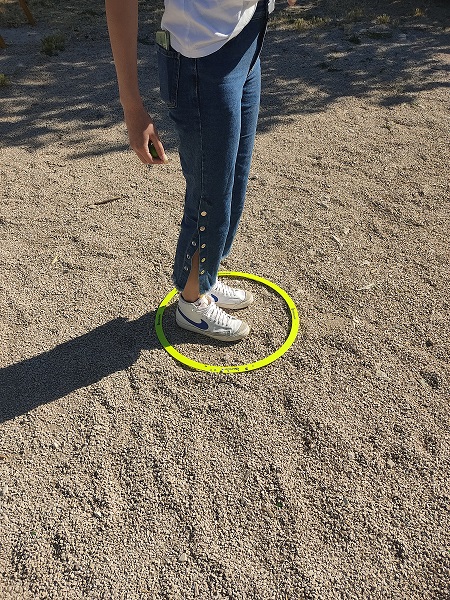 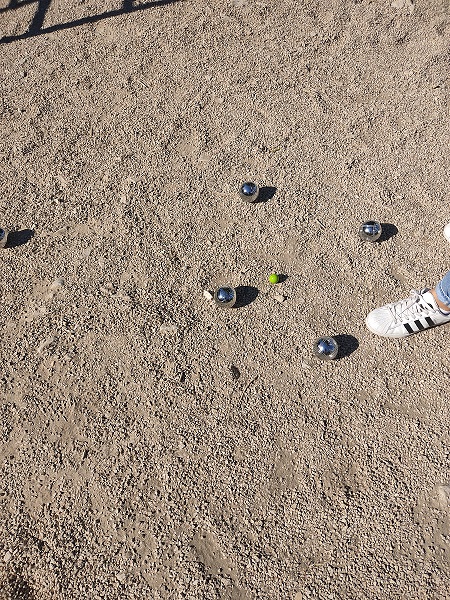 Središnji dio sata
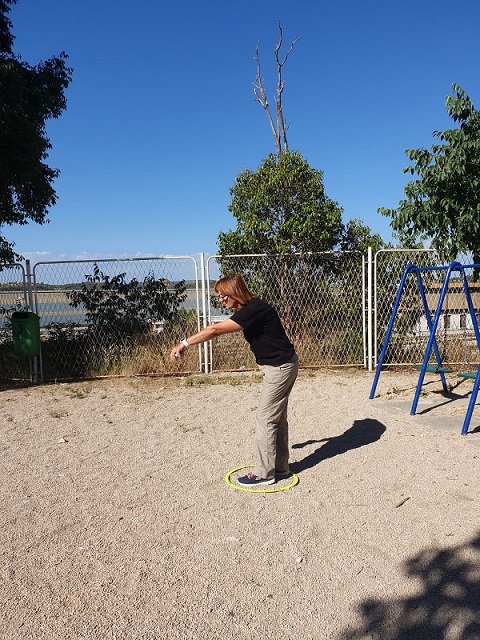 Tehnika izbačaja boće:
Igrač stoji u krugu s obje noge.
Boću drži u ruci, stisnutu, prstima okrenutim prema 
   unutra. Ruka je uz tijelo.
Izbačaj boće kreće podižući ruku opruženu prema gore. 
Boća se ispušta iz ruke kad ruka prijeđe visinu ramena.
Prilikom leta boća ima liniju parabole.
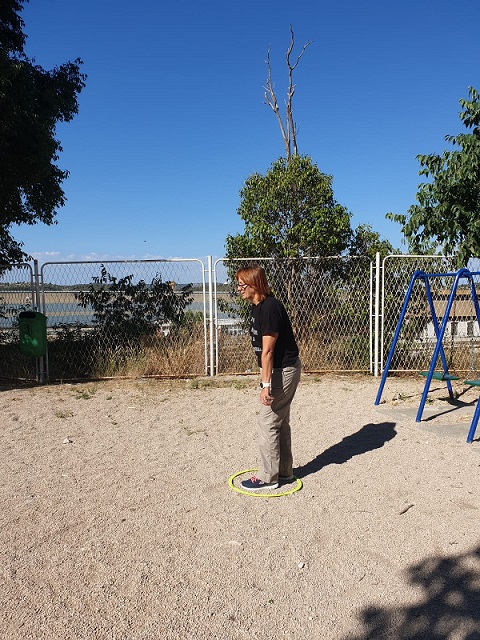 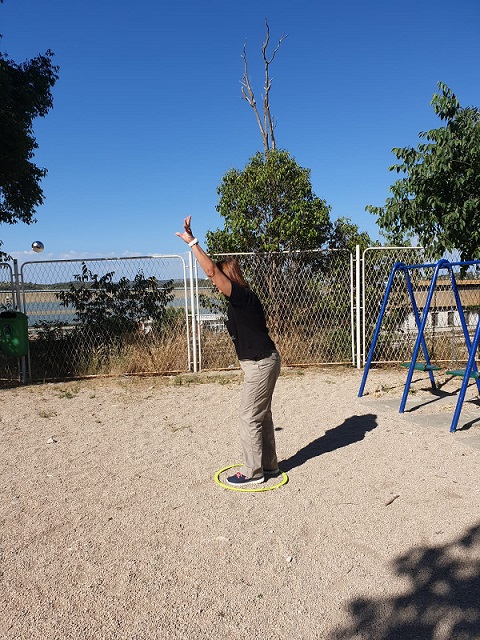 Središnji dio sata
Uvježbavanje izbačaja boće:
Učenici se poredaju uz liniju i istovremeno rade izbačaj boće pokušavajući baciti boću što bliže označenoj liniji ispred njih. Ponavljati onoliko puta koliko je potrebno da učenici usvoje tehniku izbačaja boće.
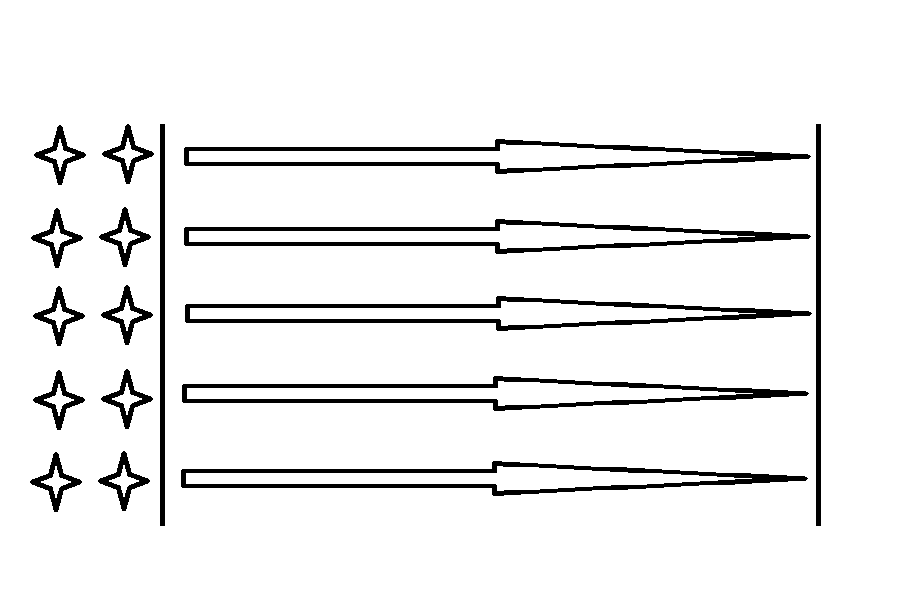 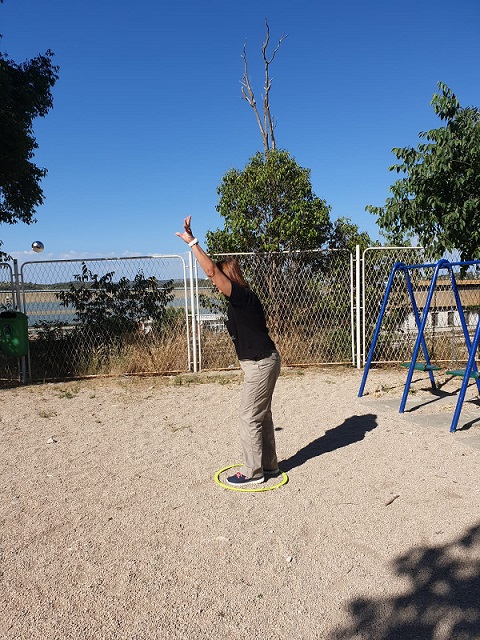 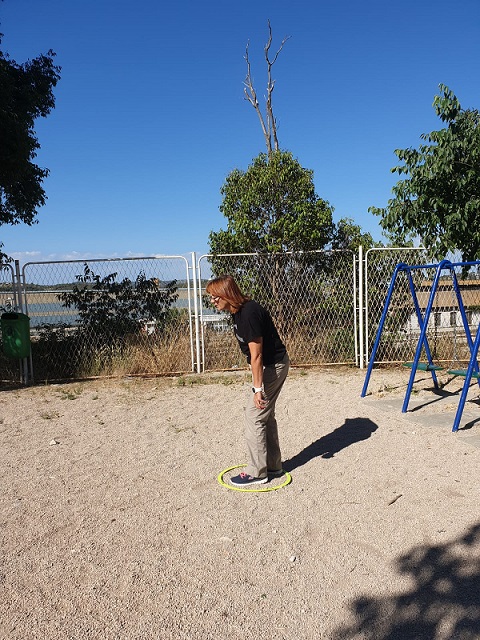 Središnji dio sata
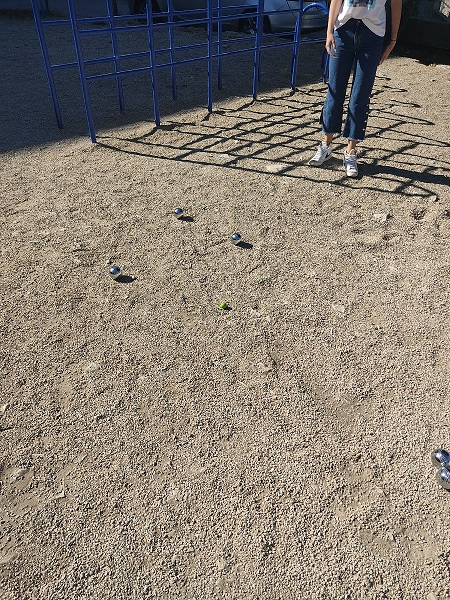 Igra bez pravila:
Učenici ulaze u krug za izbačaj boće i naizmjenično bacaju po jednu boću pokušavajući baciti što bliže bulinu. Najbliža boća dobiva 3 boda, slijedeća 2 boda i treća po redu 1 bod. Može se igrati po želji do 10 bodova ili više.
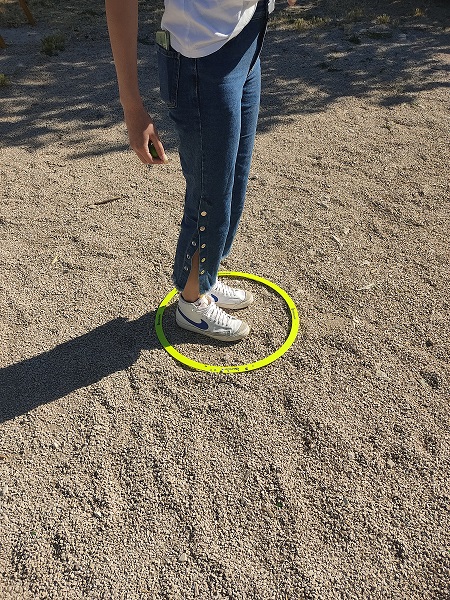 Završni dio sata
Vježbe za istezanje leđnih i trbušnih mišića te mišića ruku i ramenoga pojasa
Vježbe izvodite povezano, iz jednoga položaja tijela prelazite u drugi zadržavajući se 15 sekundi u svakome položaju.
Početni je položaj ležeći na leđima – privlačite desno koljeno na prsa (zadržite), 
   opružite nogu (zadržite), prebacite pruženu nogu preko tijela ustranu (zadržite), 
   ponovite sve s lijevom nogom. Prebacite se na prsa i opružite (zadržite). Uhvatite 
   rukama noge iza tijela i povučete ramena i koljena gore (zadržite). Okrenete se u 
   desnu stranu (zadržite), okrenete se u lijevu stranu (zadržite). Sjednete na pete i 
   opružite ruke prema naprijed (zadržite). Prebacite ruke u jednu stranu (zadržite), 
   zatim u drugu stranu (zadržite). Privučete ruke uz tijelo i spustite glavu do tla   
   (zadržite).
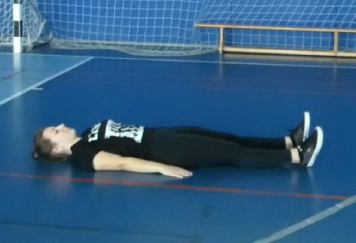 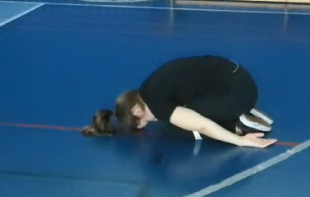 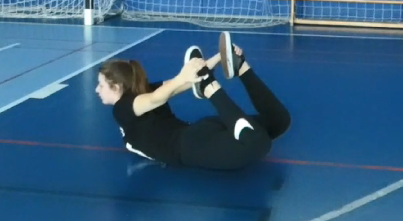 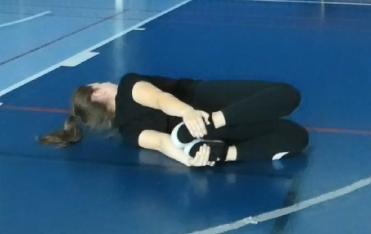 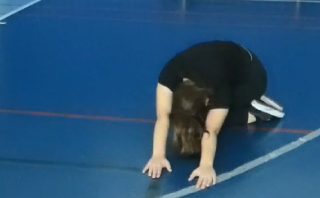 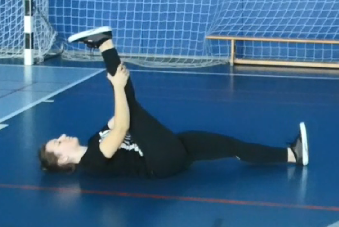 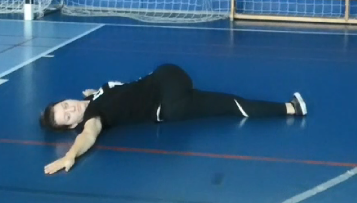 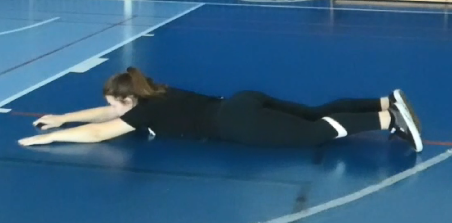 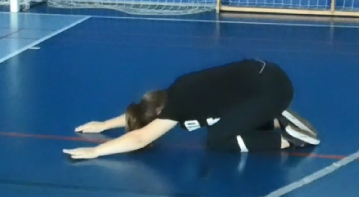 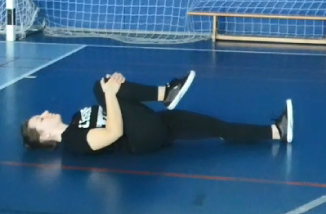 Izlazna kartica
Na kraju sata učenici odlaze do stola nastavnika gdje se nalaze papiri sa emotikonima. Izaberu onaj emotikon koji odgovara njihovu raspoloženju za vrijeme sata te ga ubace u kutiju raspoloženja. Ti emotikoni nastavniku TZK pružaju povratnu informaciju o tome kako su učenici doživjeli odrađeni sat.

                                      